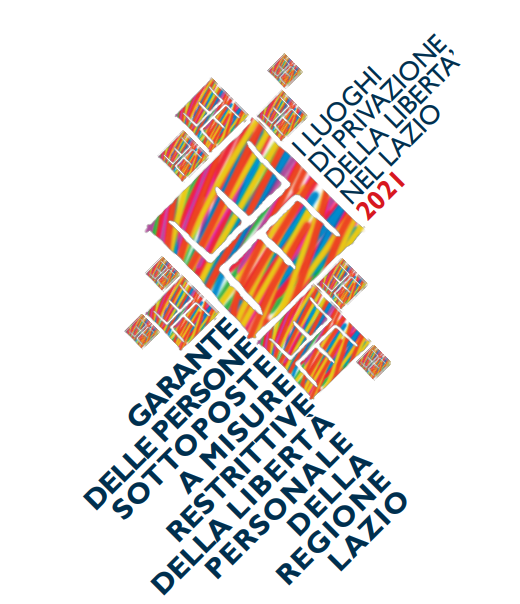 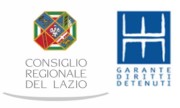 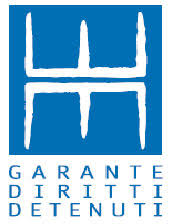 Andamento del numero di detenuti presenti e capienza regolamentare negli istituti di pena in ITALIA dal gennaio 2020   a novembre 2021
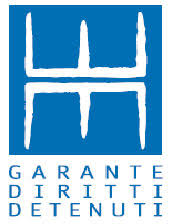 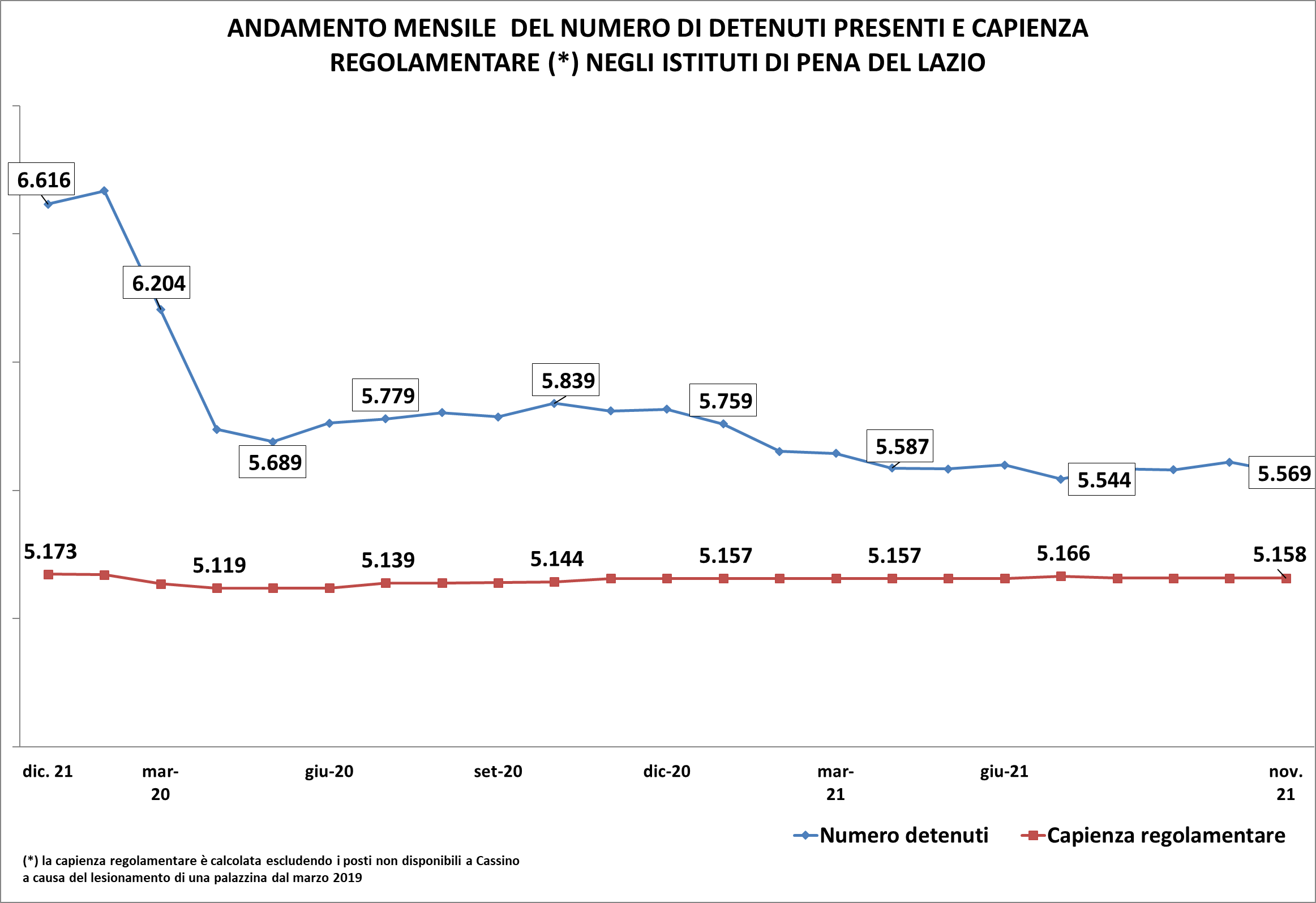 Dettaglio dei detenuti presenti negli istituti di pena del Lazio al 30/11/2021
(*) i posti effettivamente disponibili degli istituti del Lazio sono calcolati in base all’ultimo aggiornamento disponibile delle schede di trasparenza degli istituti consultabili sul sito del Ministero della Giustizia
Tasso di affollamento negli istituti di pena del Lazio calcolato sul totale dei posti effettivamente disponibili al 30 novembre 2021
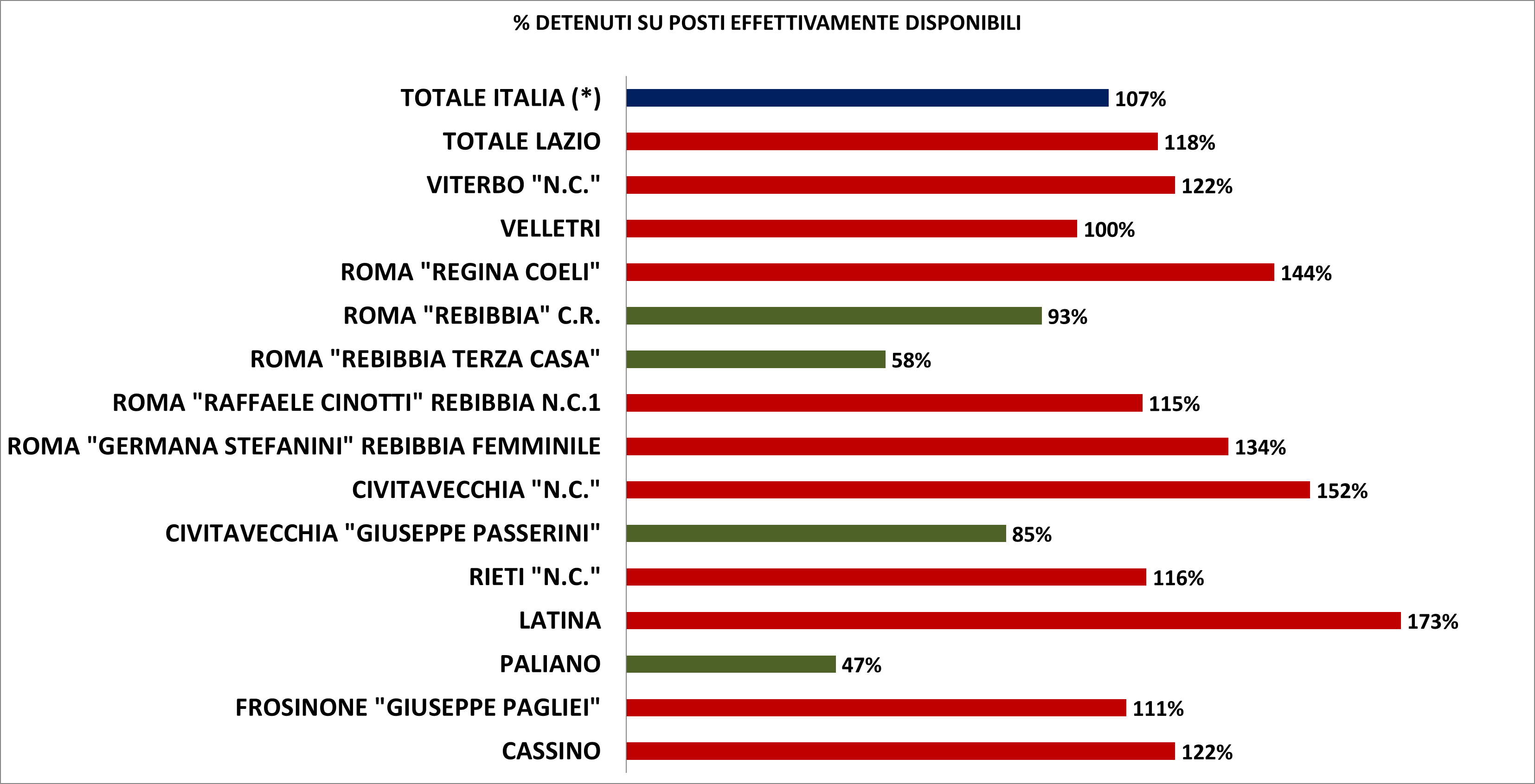 (*) i posti effettivamente disponibili degli istituti del Lazio sono calcolati in base all’ultimo aggiornamento disponibile delle schede di trasparenza degli istituti consultabili sul sito del Ministero della Giustizia
(**) il tasso di affollamento in Italia è calcolato in base alla capienza regolamentare dichiarata dal DAP
Detenuti per posizione giuridica in Italia e nel Lazio al 30 NOVEMBRE 2021
Detenuti per Nazionalità In Italia e nel Lazio al 30 novembre2021
Detenuti per genere in Italia e nel Lazio al 30 novembre 2021
Detenute madri e figli
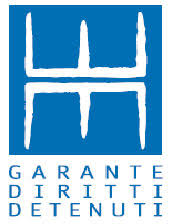 Persone detenute positive al Covid-19 in Italia
Persone detenute positive al Covid – 19negli istituti di pena del Lazio del Lazio dal 15.01 al 20.12.2021Direzione regionale salute e integrazione sociosanitaria - Area rete integrata del territorio
Situazione Rems
(*) per disposizione del Prefetto di Rieti
LISTA D’ATTESA
 I pazienti in lista d’attesa Rems della Regione Lazio sono 34, di cui 7 donne.
In carcere ci sono 6 pazienti in attesa di Rems, di cui una donna, e 11 seminfermi che devono finire di scontare la pena detentiva prima di scontare la misura di sicurezza.
In Spdc in attesa di Rems ci sono tre pazienti, di cui una donna.

Fonte: Direzione regionale salute e integrazione sociosanitaria - Area rete integrata del territorio
Il sito www.garantedetenutilazio.it
Il sito www.garantedetenutilazio.it
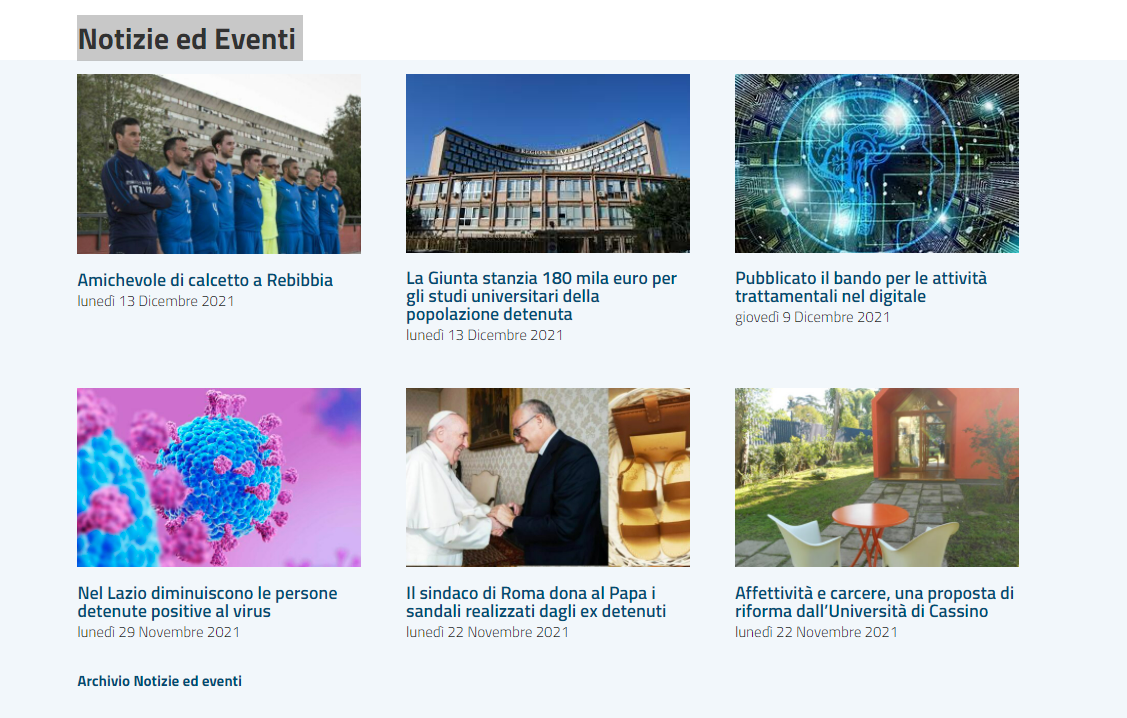 Il sito www.garantedetenutilazio.it
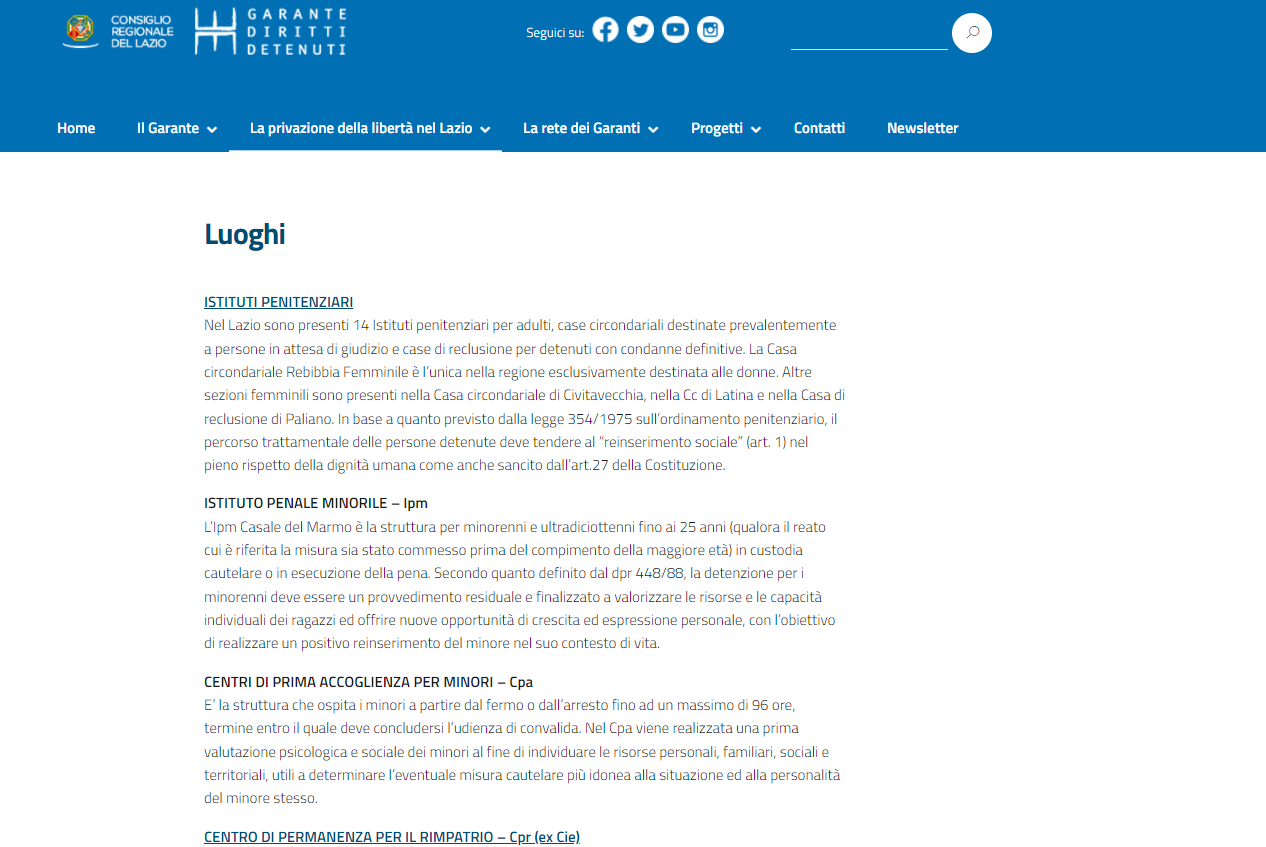 Il sito www.garantedetenutilazio.it
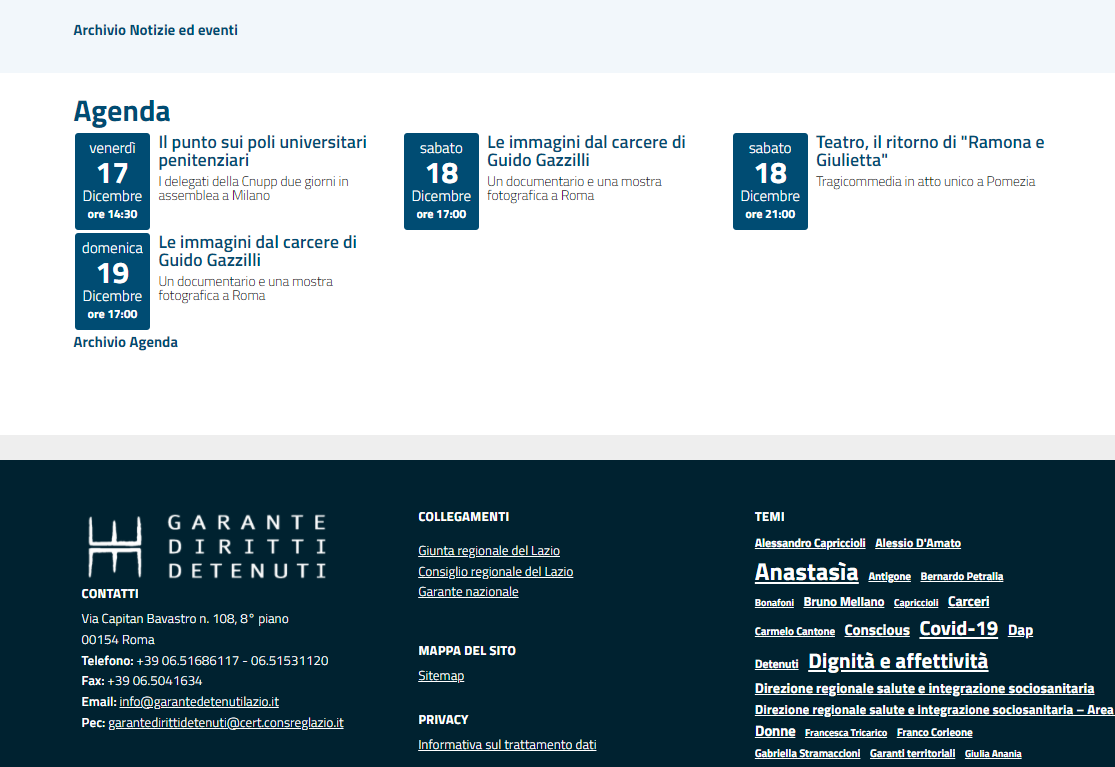 Il sito www.garantedetenutilazio.it
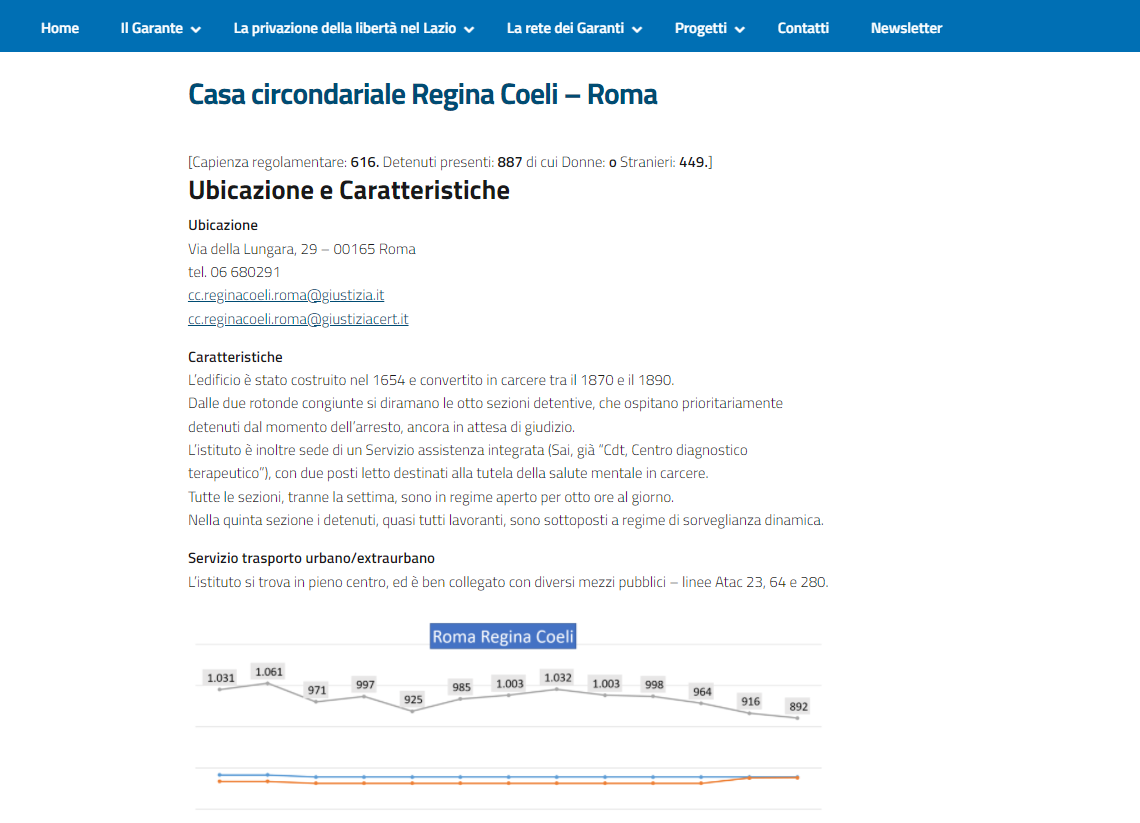 La newsletter settimanale
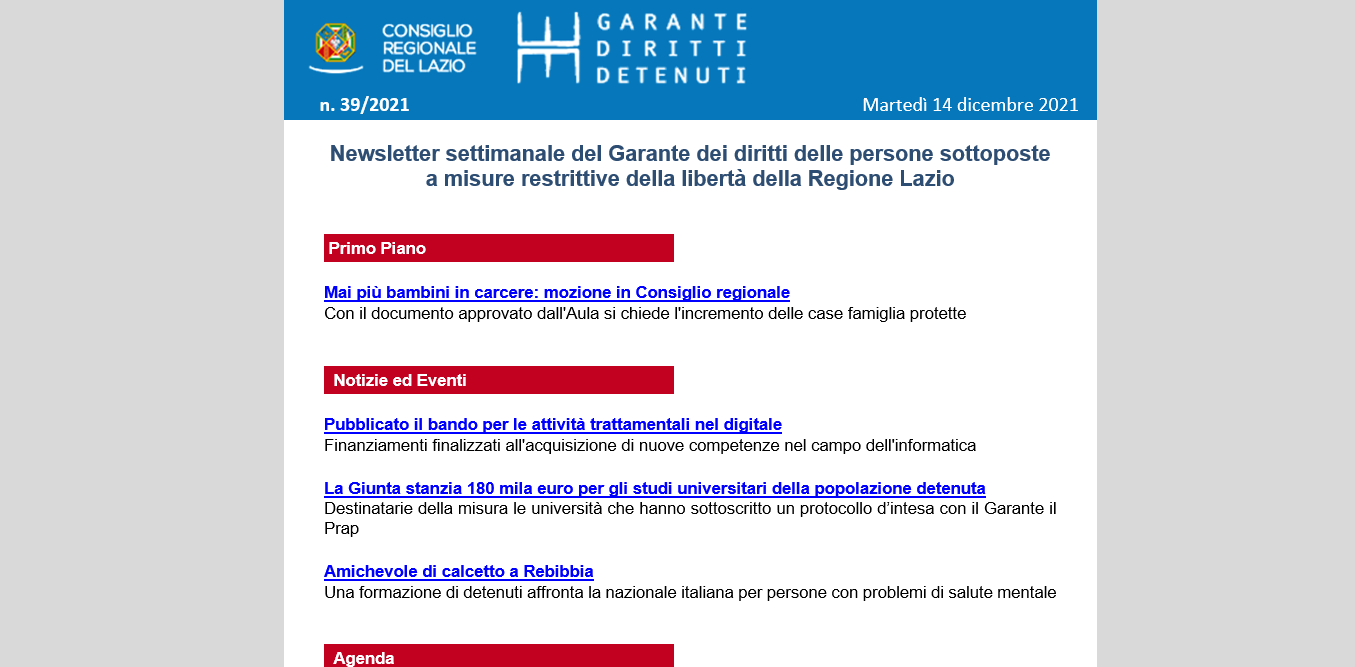 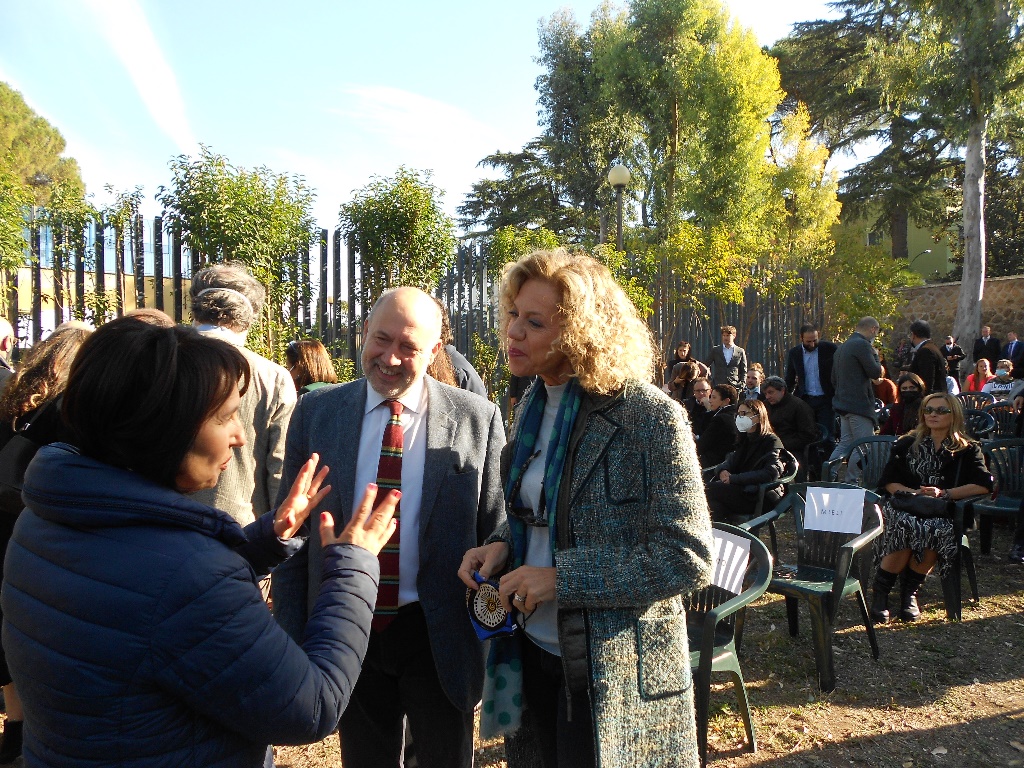 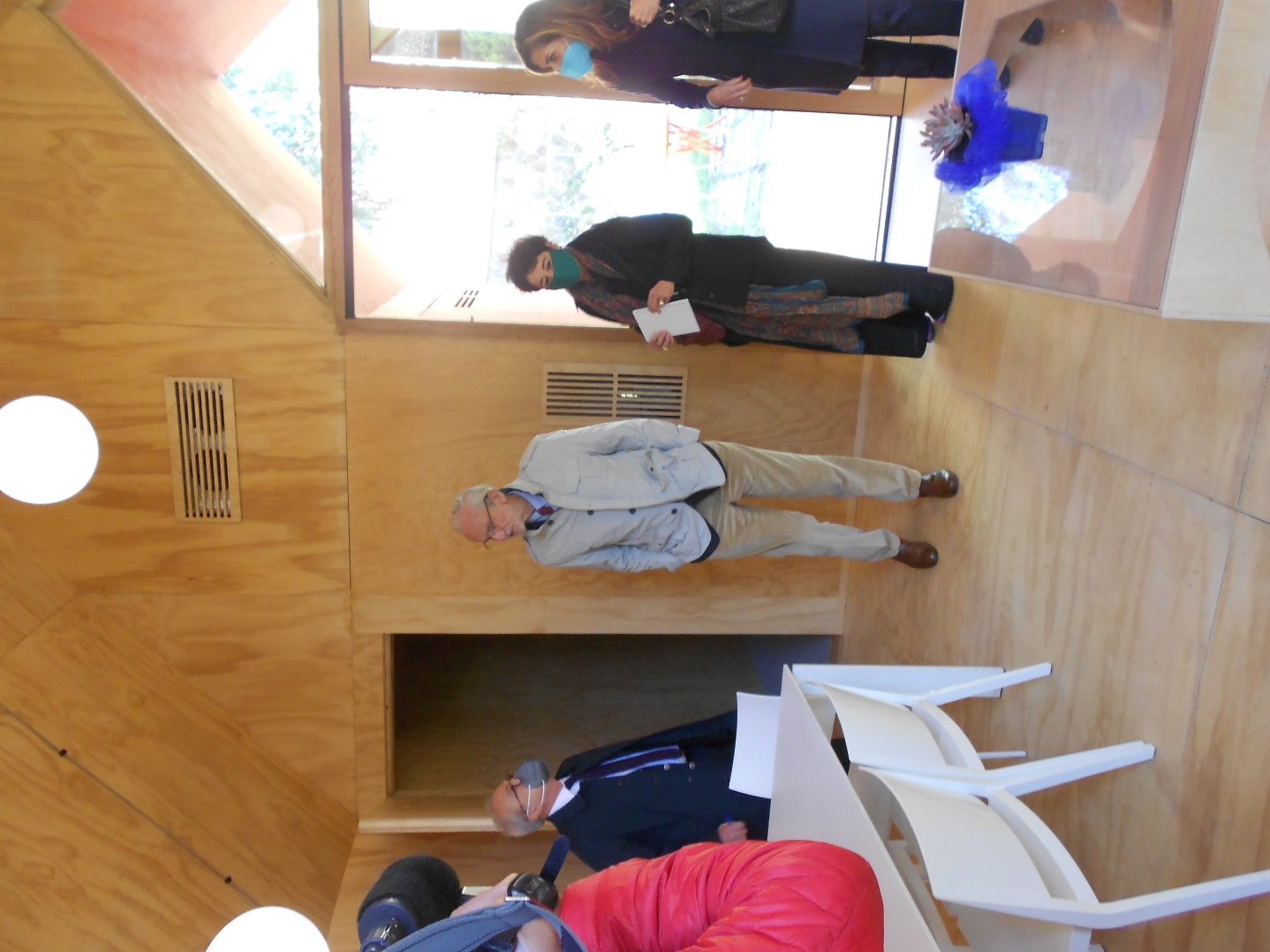 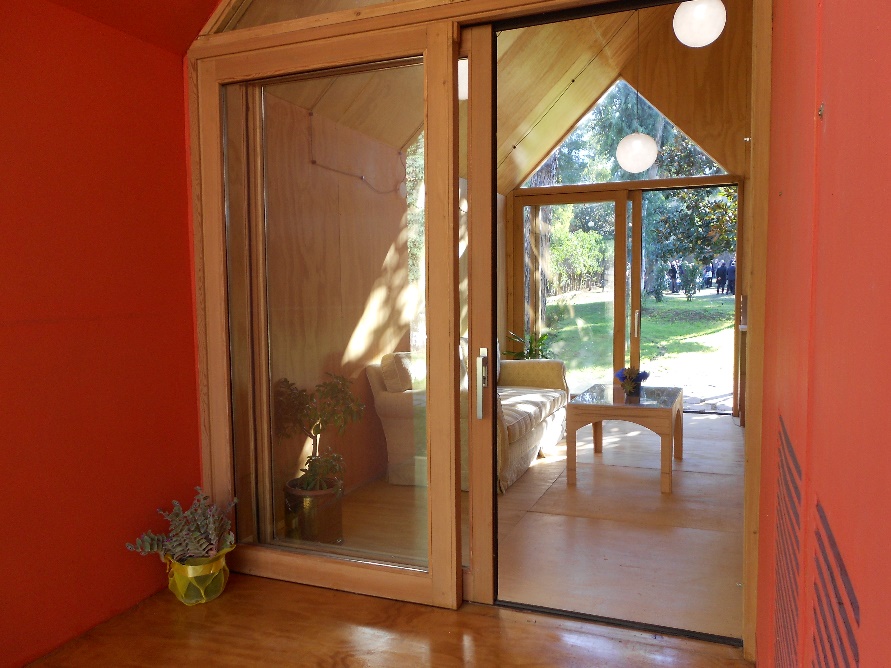 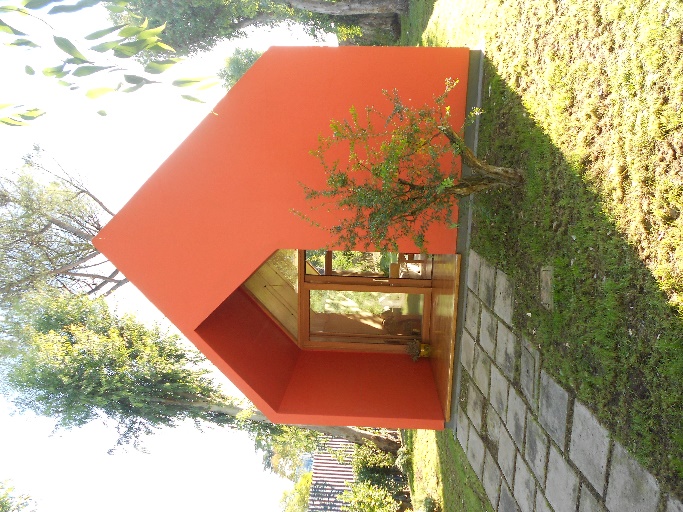